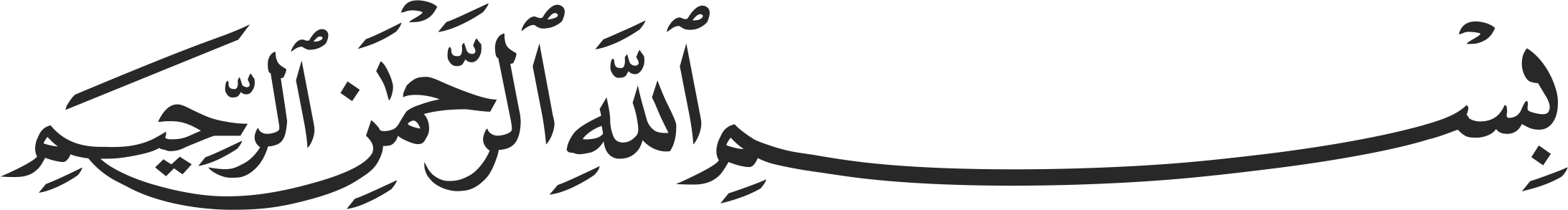 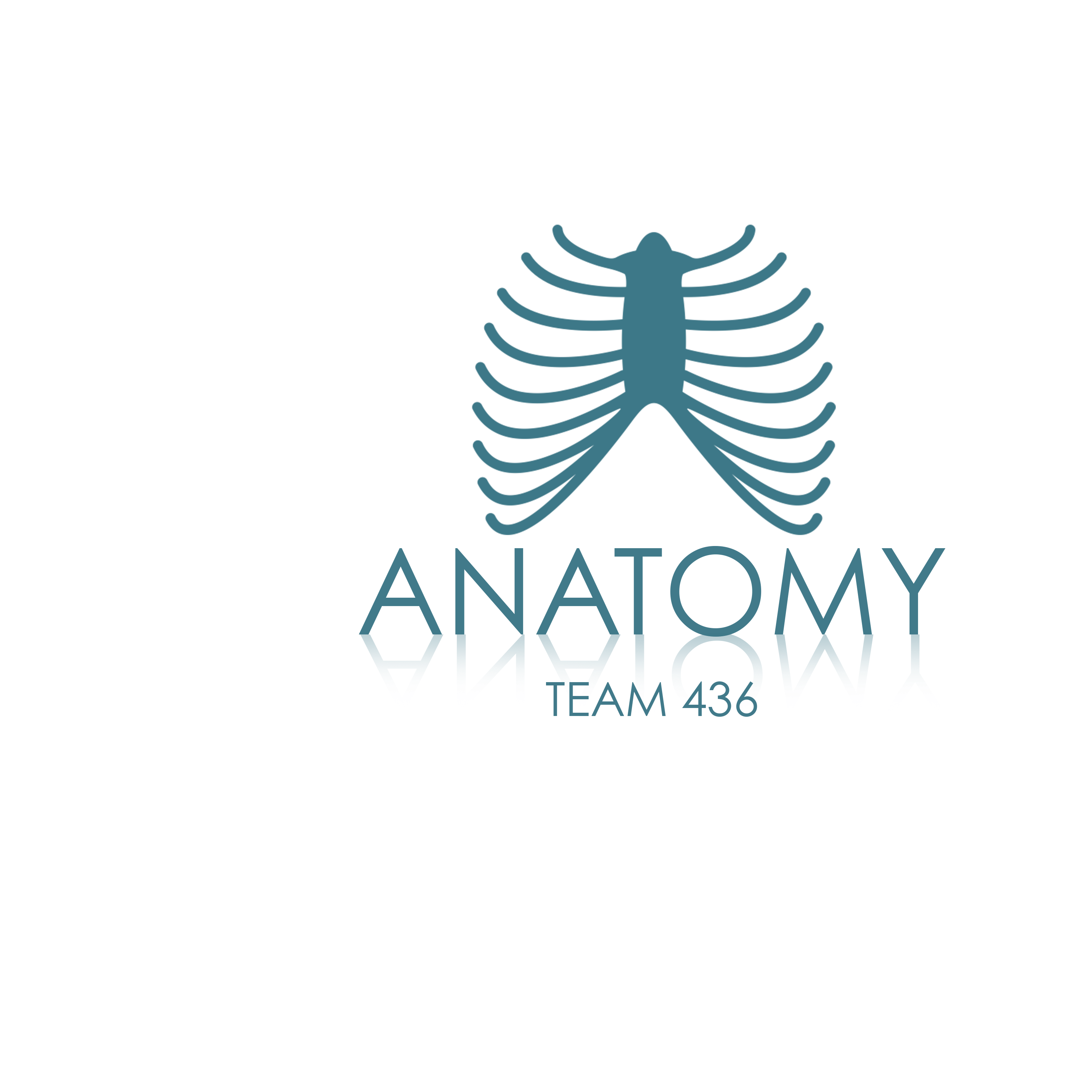 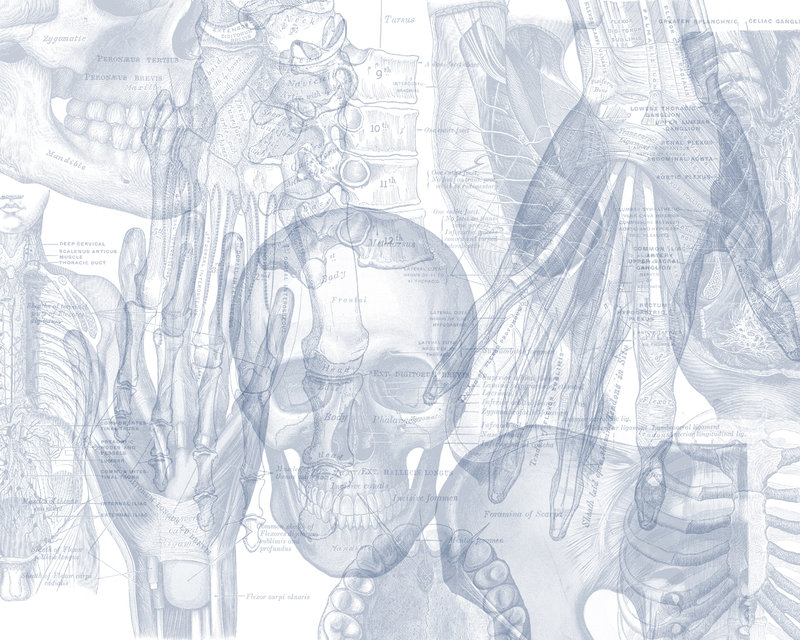 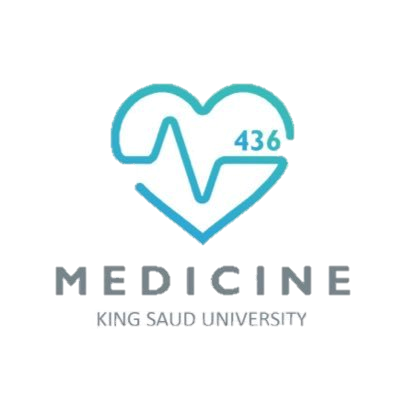 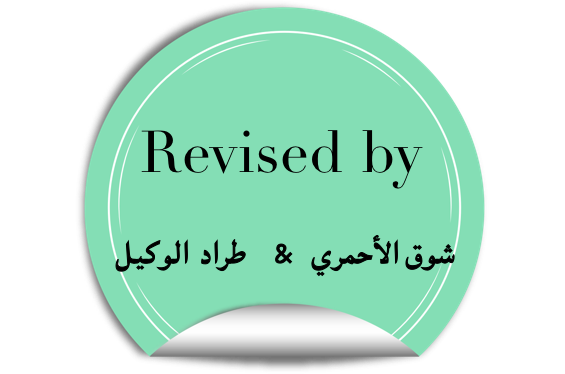 Color Code
Important 
Doctors Notes
Notes/Extra explanation
Bones of the Lower Limb
Editing File
Objectives
Classify the bones of the three regions of the lower limb (thigh, leg and foot).
 Memorize the main features of the 
    – Bones of the thigh (femur & patella) 
    – Bones of the leg (tibia & Fibula)
    – Bones of the foot (tarsals, metatarsals and phalanges) 
Recognize the side of the bone.
لا تنصدمون من عدد الشرائح نصها شرح زائد وملخصات واسئلة
Some pictures in the original slides have been replaced with other pictures which are more clear BUT they have the same information and labels.
Terminology (Team 434)
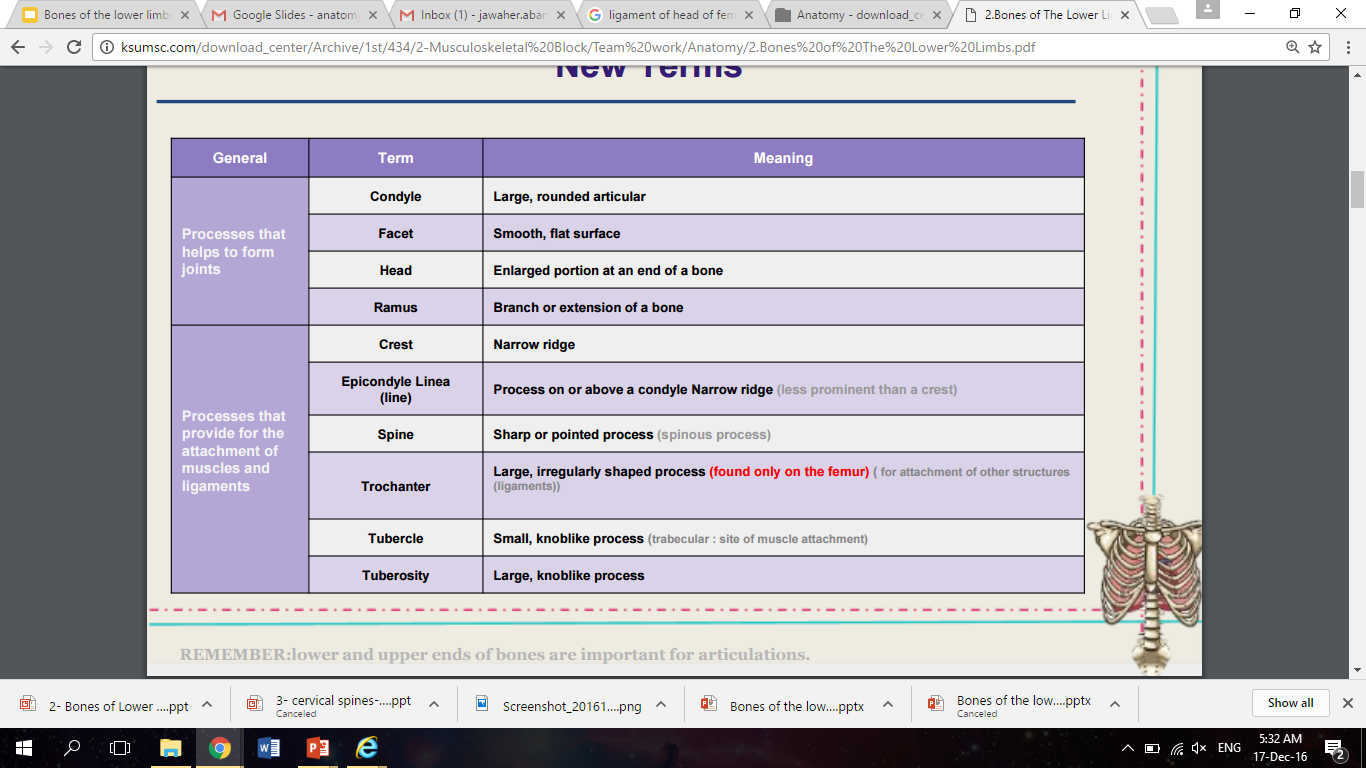 Terminology (Team 434)
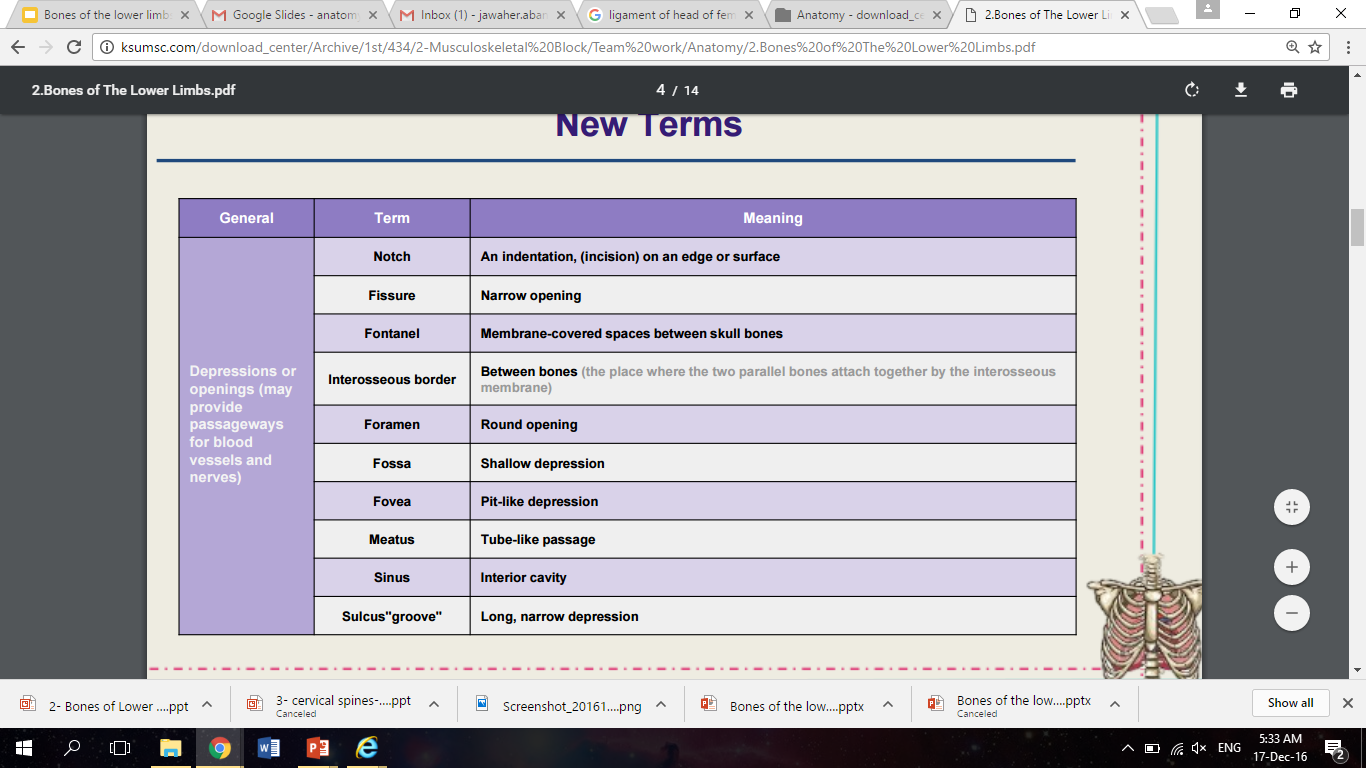 Bones of thigh (Femur and Patella)
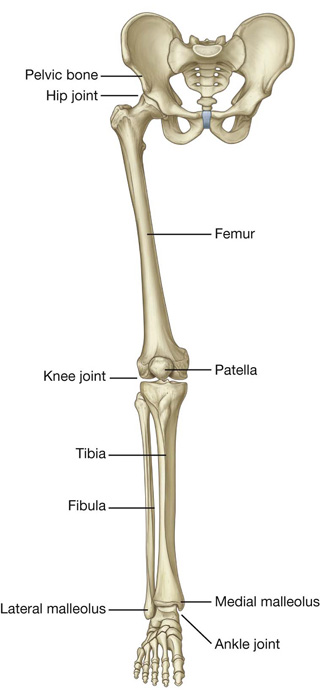 Femur

Articulates (joins):
(1) above with Acetabulum of hip bone to form the hip joint, 
(2) below with tibia and patella to form the knee joint.

Femur consists of:
Upper end.
Shaft.
Lower end.
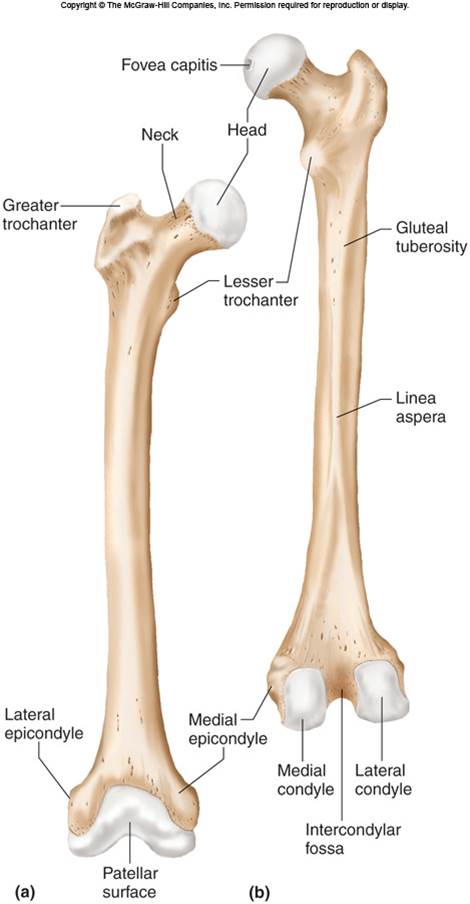 Body of femur
(shaft)
Note:
All long bones consist of three things:
1- upper/proximal end
2- shaft
3- lower/distal end
posterior
anterior
Upper End of Femur
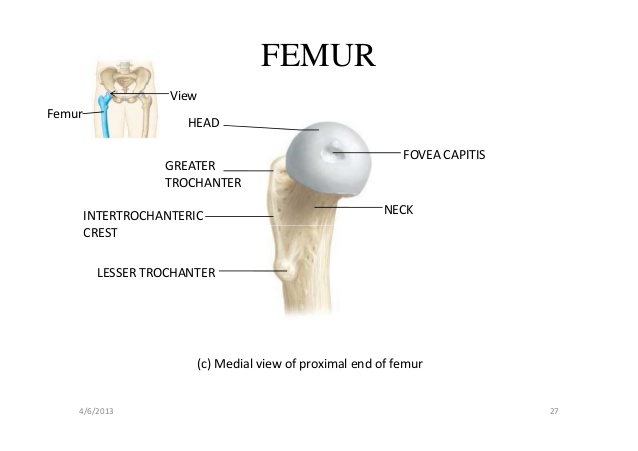 The upper end contains: 
Head 
Neck 
Greater trochanter &
Lesser trochanter

Head: 
Articulates (joins) with acetabulum of hip bone to form the hip joint.
Has a depression in the center called Fovea Capitis.
The fovea capitis is for the attachment of ligament of the head of Femur.
An artery called Obturator Artery passes along this ligament to supply head of Femur.

B. Neck: 
Connects head to the shaft.
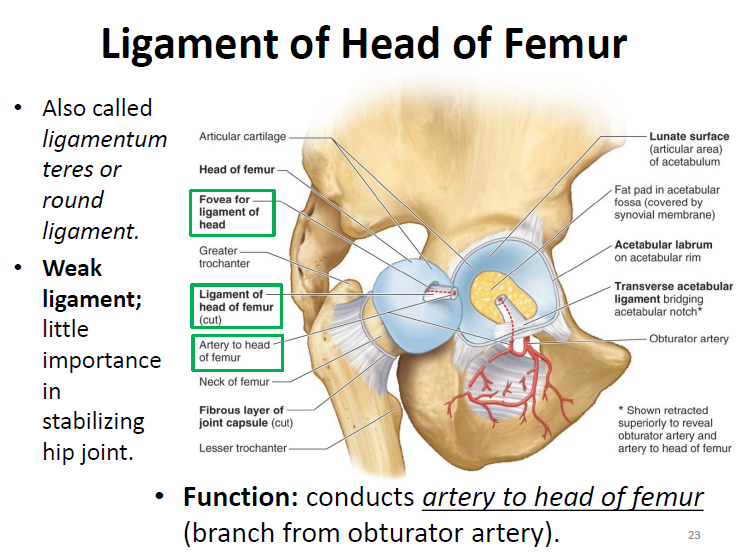 Extra picture for understanding
Extra pictures for understanding
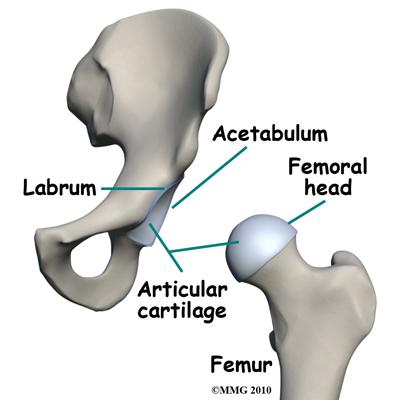 المهم هنا فقط الأجزاء المحاطة بالأحمر
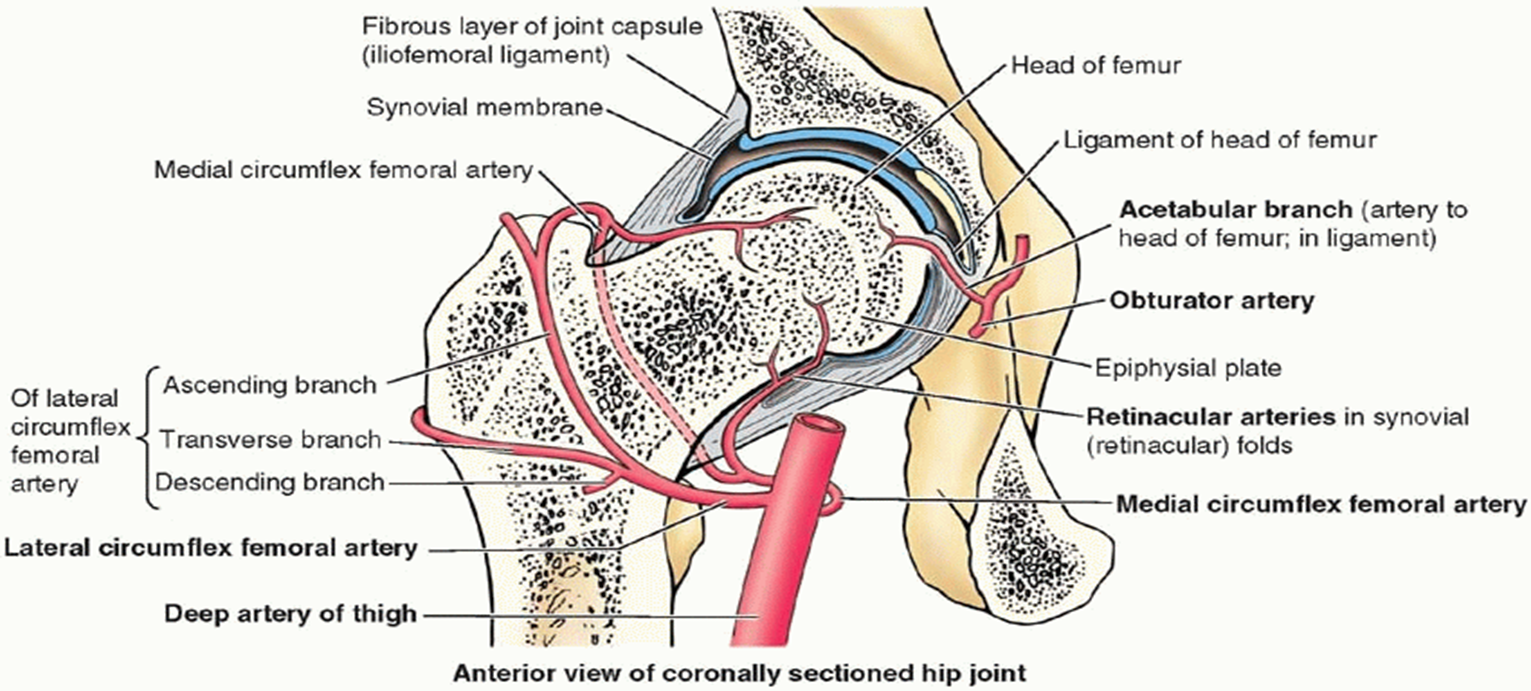 Upper End of Femur
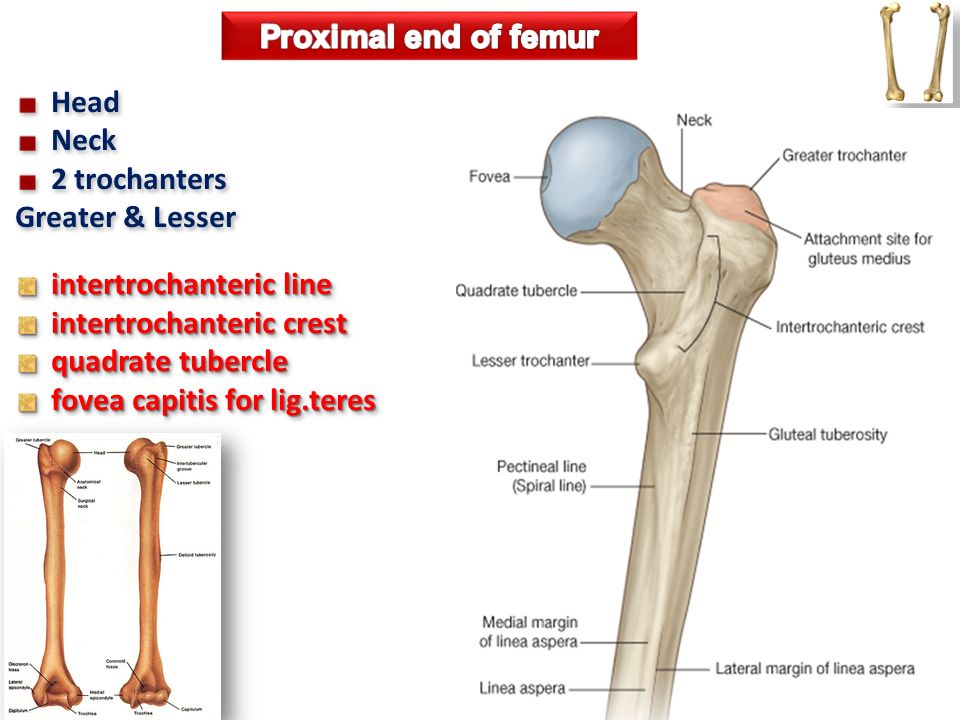 C. Greater trochanter & D. Lesser trochanter
Anteriorly 
the 2 trochanters are connected by the inter-trochanteric line, where the iliofemoral ligament is attached. 

The iliofemoral ligament (ilium + Femur)
Posteriorly
the inter-trochanteric crest on which is the quadrate tubercle (Quadratus Femoris Muscle).
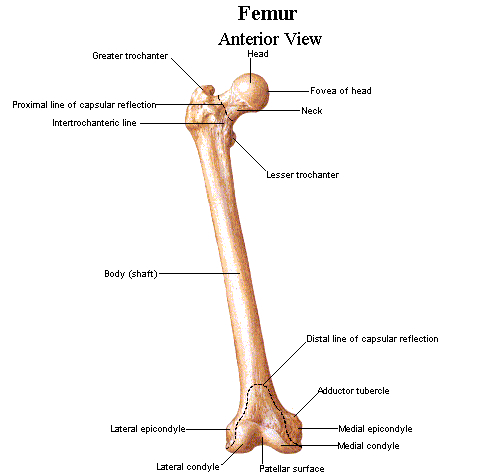 Extra pictures for understanding
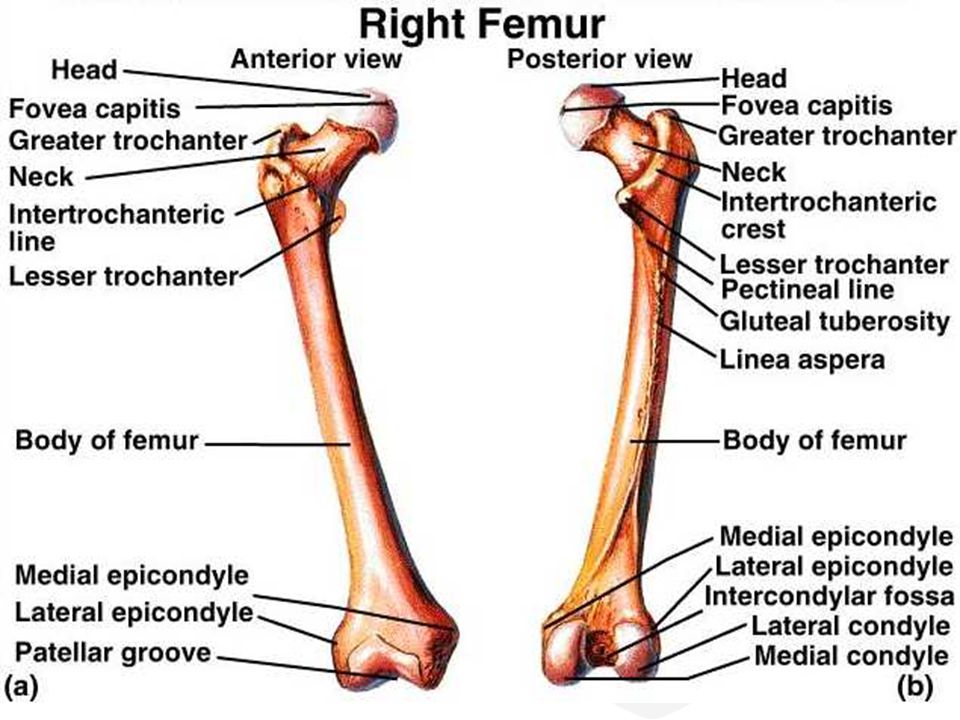 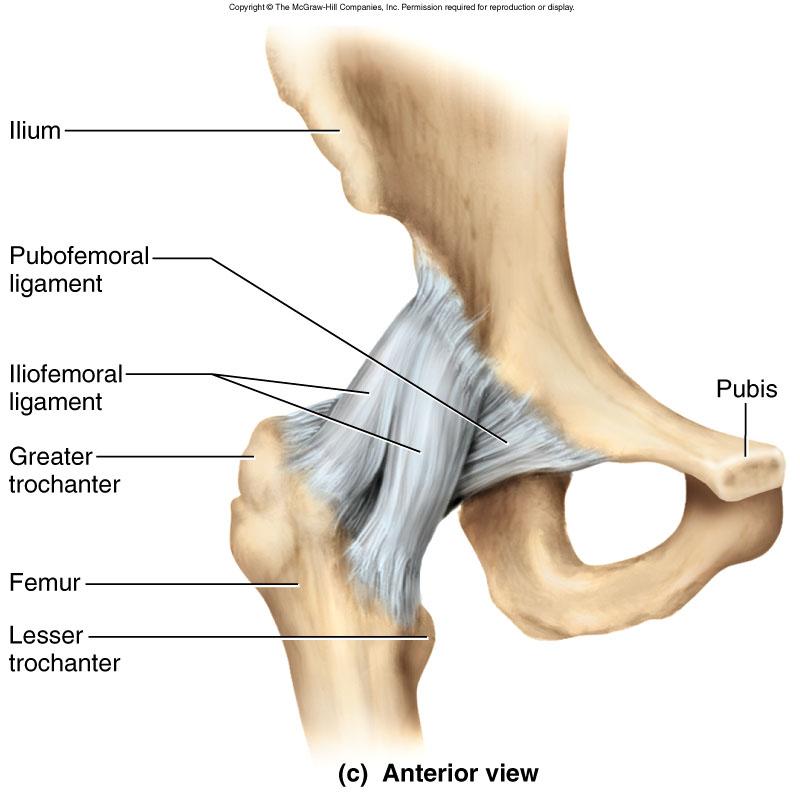 This picture is on the doctor’s slides
Shaft of femur
It has 3 surfaces
Anterior
Medial
Lateral
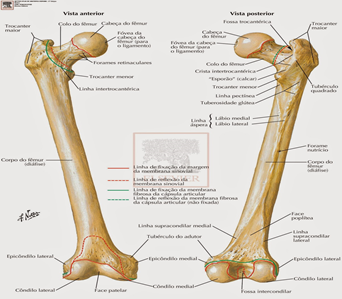 It has 3 borders:
Two rounded:
medial 
lateral
One thick posterior border or ridge called linea aspera
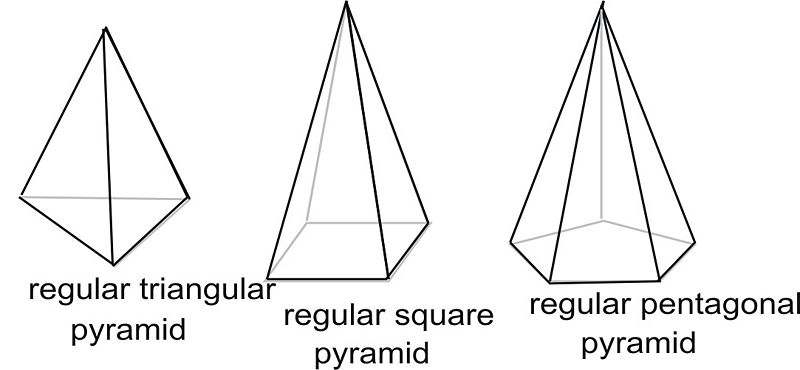 Explanation:

border
(الحدود)
Surface
(السطح)

Between 2 borders is a surface.
Anteriorly
Posteriorly
Shaft of femur
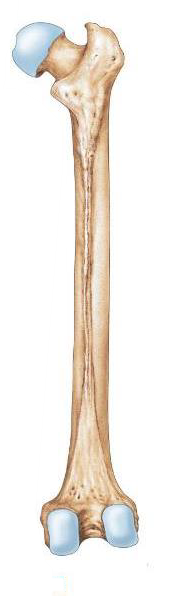 Anteriorly :
is smooth and rounded.

Posteriorly :
has a ridge, the linea aspera.
below the greater trochanter is the gluteal tuberosity for attachment of gluteus maximus muscle.

The medial margin of linea aspera continues below as medial supracondylar ridge.
The lateral margin continues below with the lateral supracondylar ridge.
A Triangular area, the popliteal surface lies at the lower end of shaft.
medial margin
Lateral margin
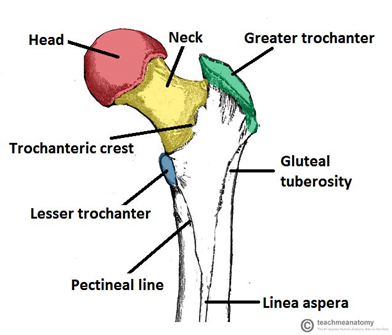 Gluteal tuberosity
lateral supracondylar ridge
medial supracondylar ridge
Popliteal surface
Linea aspera
Lower end of femur
Has lateral and medial condyles, separated 
anteriorly by articular patellar surface. 
posteriorly by intercondylar notch or fossa.

The 2 condyles take part in the knee joint.  
Above the condyles are the medial & lateral epicondyles.
Posteriorly
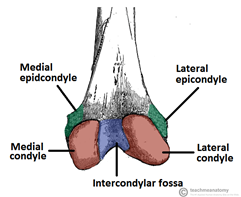 Anteriorly
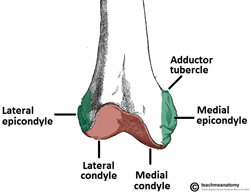 articular patellar surface.
PATELLA
It is a largest sesamoid bone. 
It lies inside the Quadriceps tendon (in front of knee joint).
Its anterior surface is rough and subcutaneous.
Its posterior surface articulates with the condyles of the femur to form knee joint.
Anterior surface
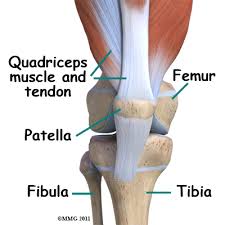 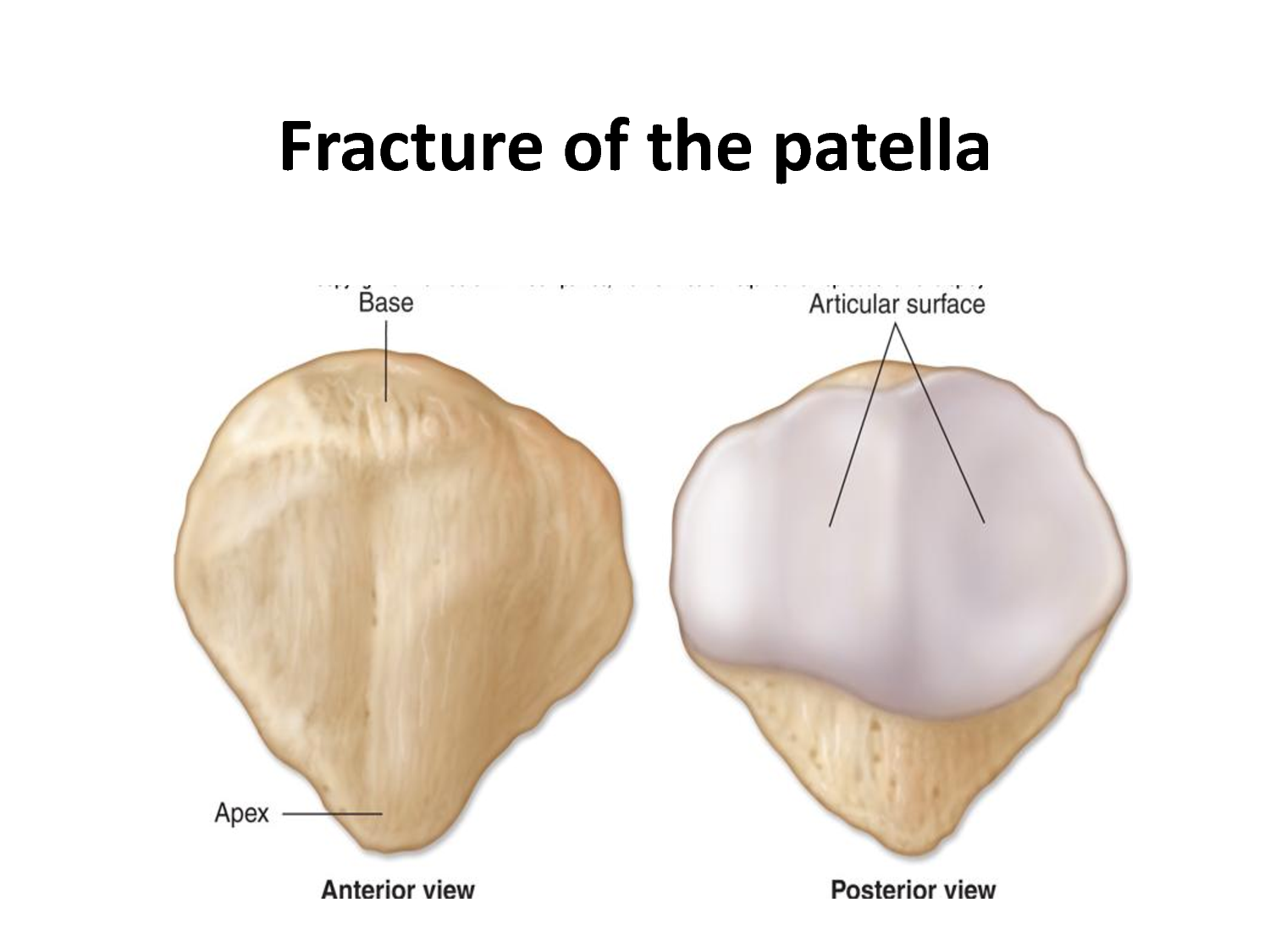 sesamoid bone: is a small independent bone or bony nodule developed in a tendon where it passes over an angular structure
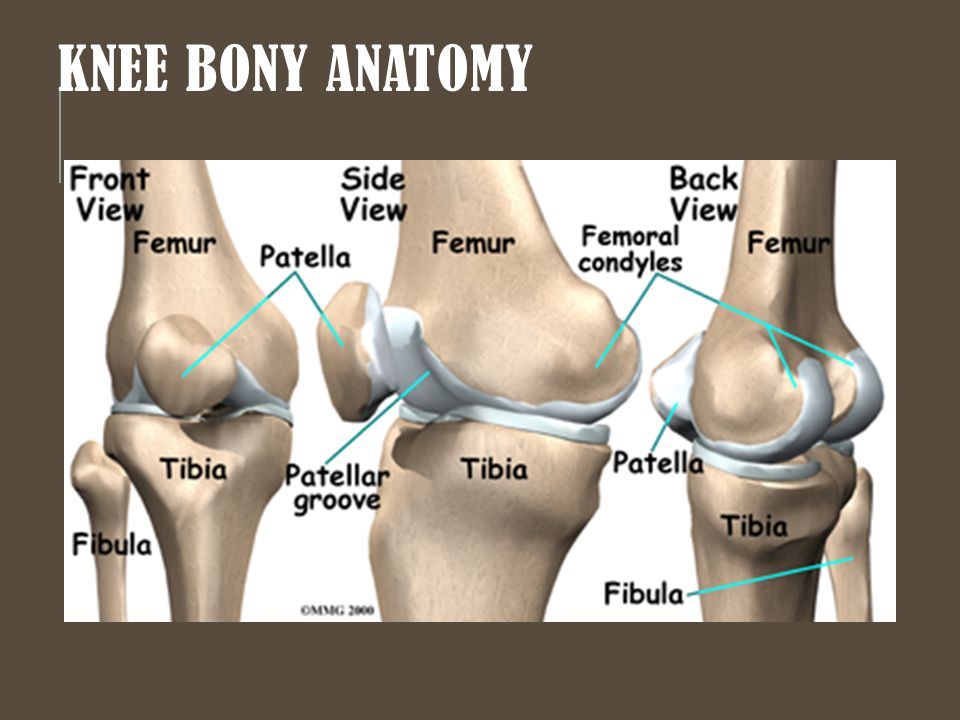 Upper margin
PATELLA
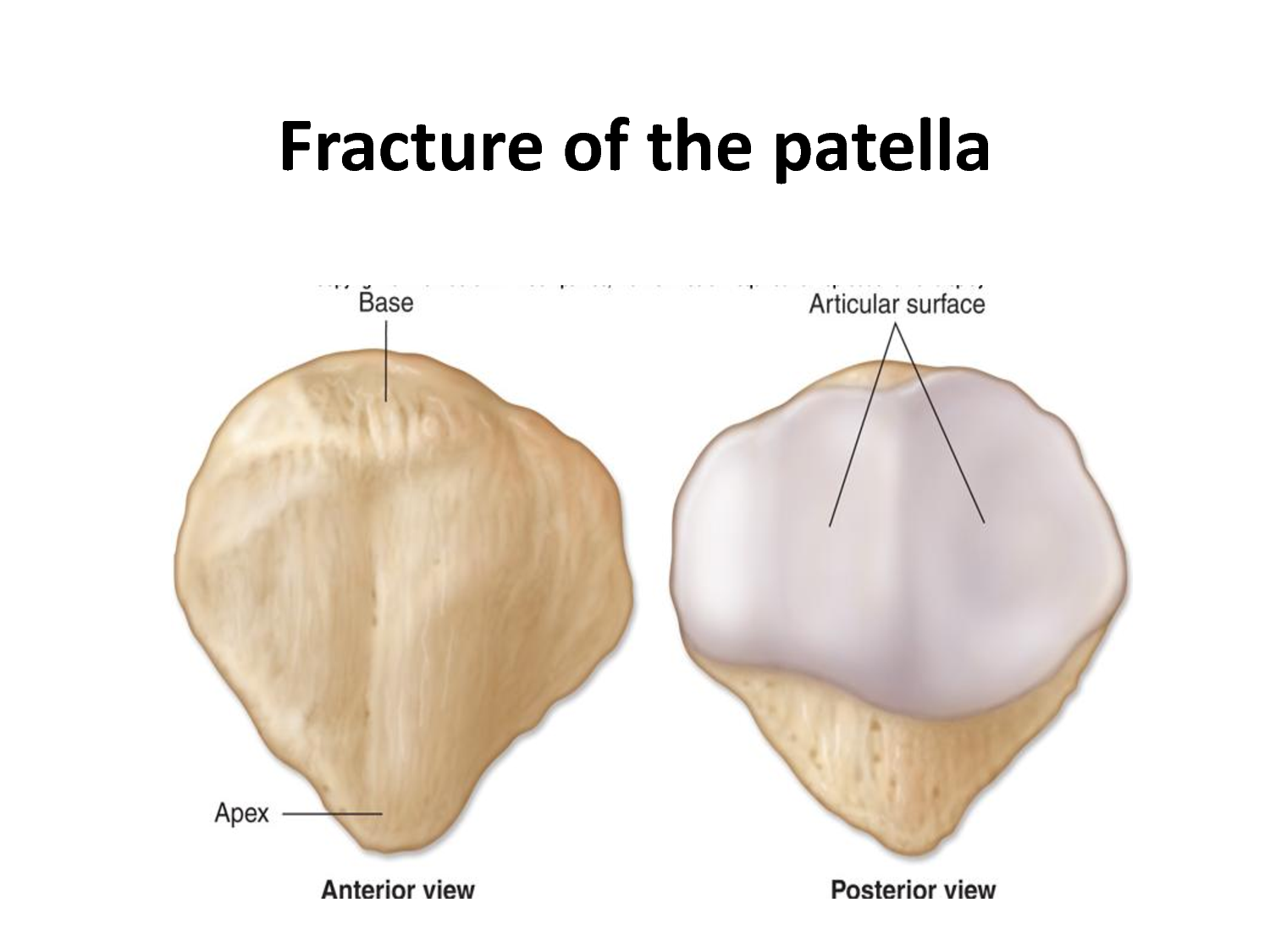 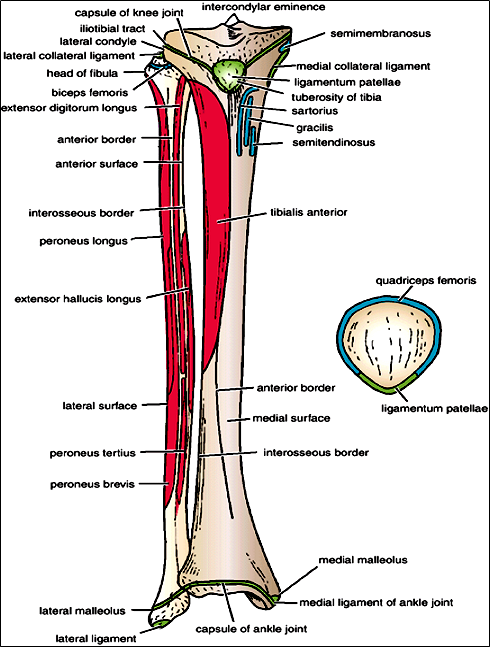 Lateral margin
Medial margin
Its upper, lateral, and medial margins give attachment to Quadriceps femoris muscles.

Its apex lies inferiorly and is connected to tuberosity of tibia by ligamentum patellae.
Note: A ligament is between two bones while a tendon is between a bone and a muscle.
Position of Femur (Right or Left)
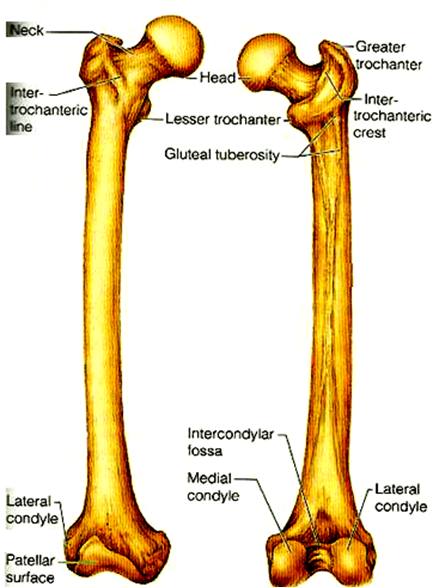 Head is directed upward & medially.
Shaft is smooth and convex anteriorly.
Shaft is rough and concave posteriorly.
Explanation:
To determine if the femur bone is in the left or right thigh:
Make sure that the head is facing upward and is directed medially (towards the center of the body).
Rotate the bone until the smooth convex side of the shaft is facing anteriorly, and the rough concave side is facing posteriorly.
Bones of the Leg (Tibia and Fibula)
To remember:
TIBIA -> MEDIAL 
FIBULA -> LATERAL
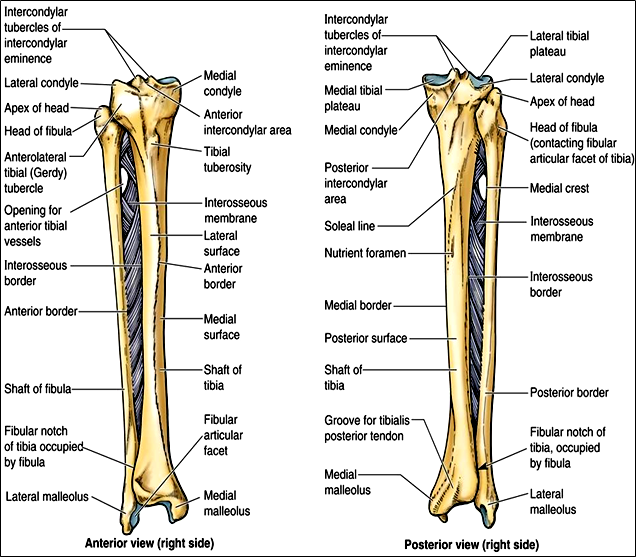 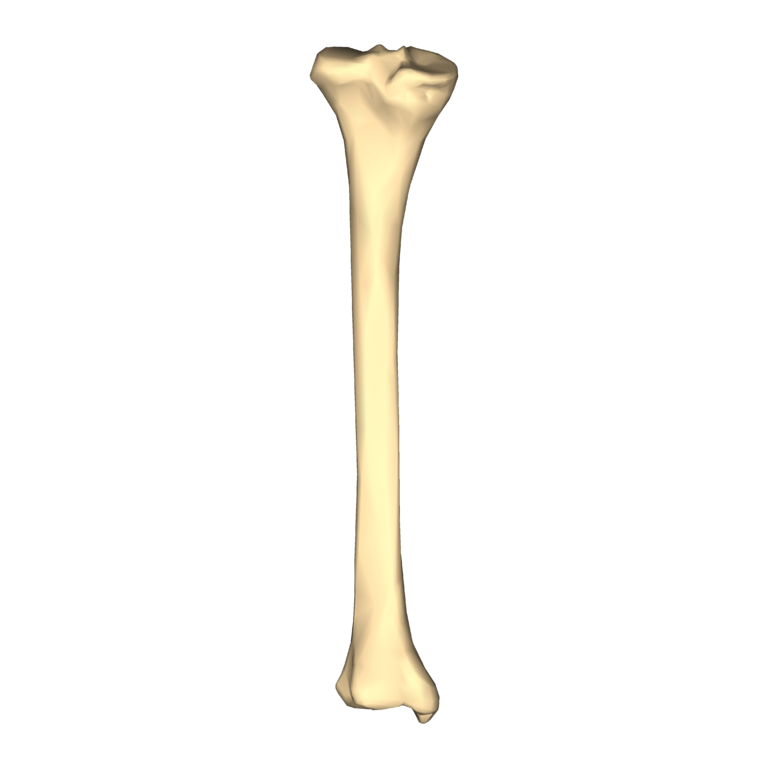 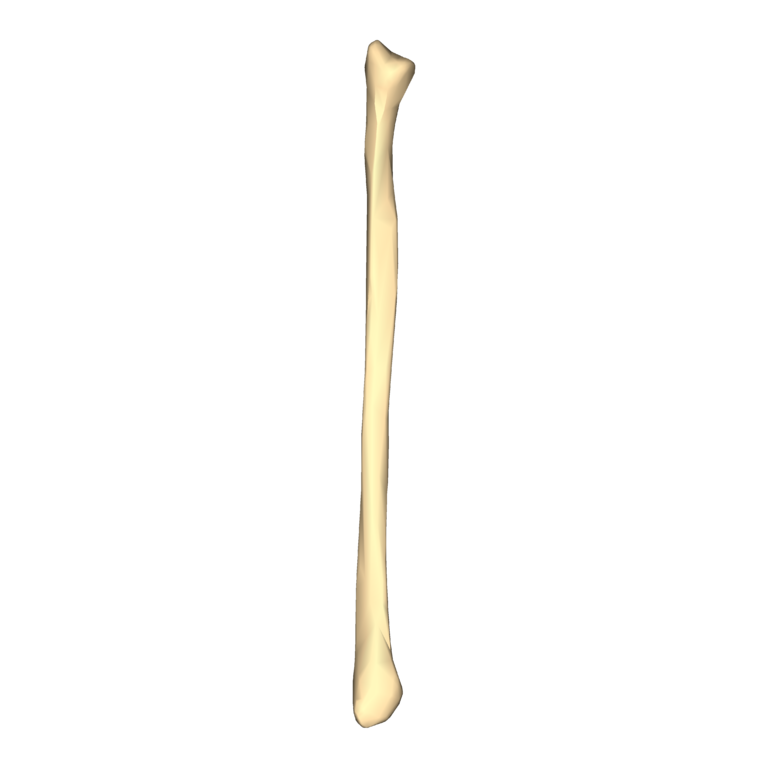 TIBIA
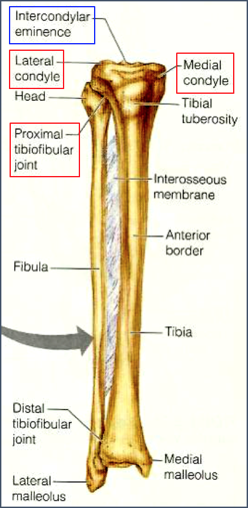 Upper end of Tibia
The upper end contains:
A. Two tibial condyles
B. Intercondylar area
A- Two tibial condyles:
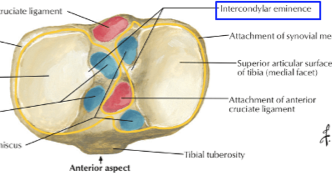 B- Intercondylar area:
• Rough.
• Has intercondylar eminence.
Extra picture
Shaft of Tibia
The shaft contains:
A. Tibial tuberosity
B. 3 borders
C. 3 surfaces
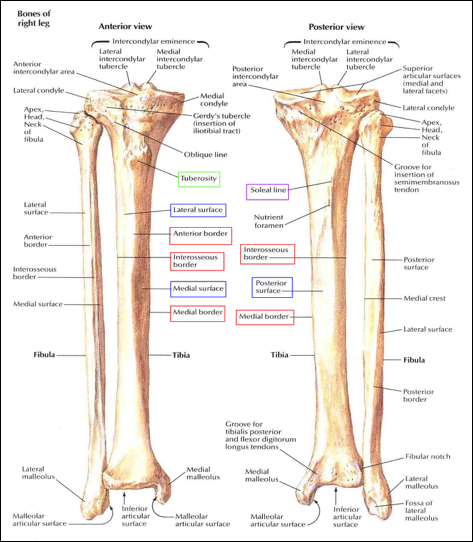 A. Tibial tuberosity
Upper smooth part: gives attachment to ligamentum patellae.
Lower rough part: subcutaneous .
B. 3 borders 
Anterior border : sharp and subcutaneous.
Medial border.
Lateral border or interosseous border.
C. 3 surfaces 
Medial: subcutaneous.
Lateral.
Posterior: has an oblique line, soleal line for attachment of soleus muscle.
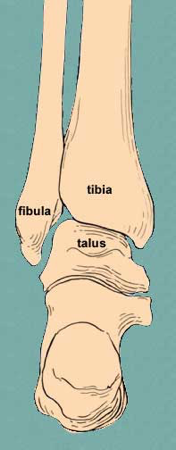 Lower end of Tibia
Articulates with talus for formation of ankle joint.
The lower end contains:
A. Medial malleolus
B. Fibular notch

A- Medial malleolus:
Medial surface is subcutaneous.
Lateral surface articulate with talus.
 
B- Fibular notch:
Lies on its lateral surface of lower end to form distal tibiofibular joint.
Medial surface
Lateral surface
Overview of the joints
Knee joint:
Femur  (medial and lateral condyles) 
Patella  (posterior surface)
Tibia   	  (medial and lateral condyles)
Ankle joint:
Tibia    (lower end/lateral surface of medial malleolus) 
Fibula  (medial surface of lower end)
Talus
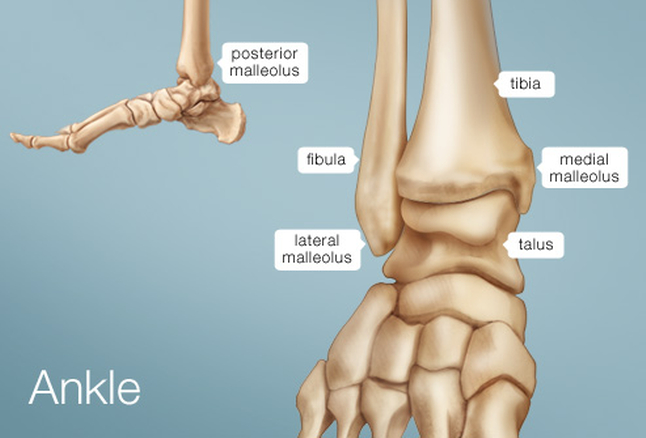 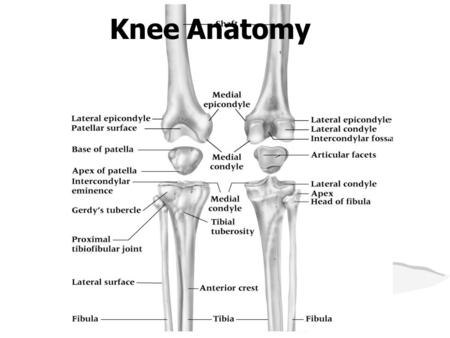 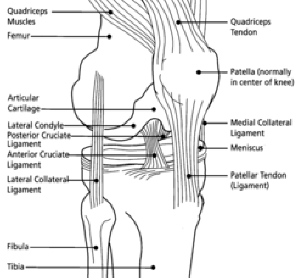 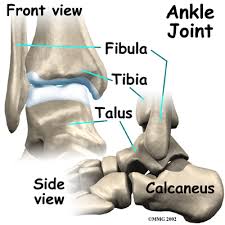 These pictures are extra
These pictures are extra
Position of Tibia (Right or Left)
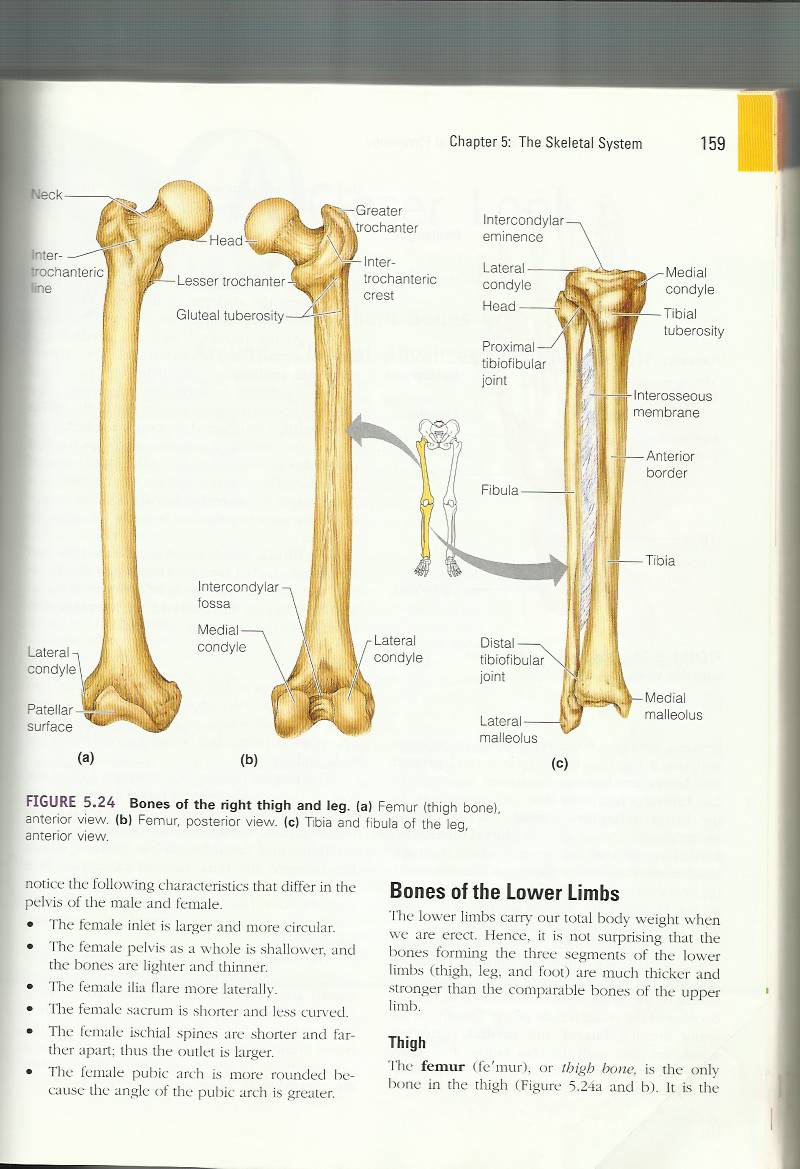 Upper end is larger than lower end.
 Medial malleolus is directed downward and medially.
 Shaft has sharp anterior border.

Explanation:
To determine if the tibia is in the right or left leg:
1- Turn the bone so that the larger part is at superior/upper, and the medial malleolus is inferior/downward.
2- Rotate the bone so that the sharp anterior border is facing anteriorly.
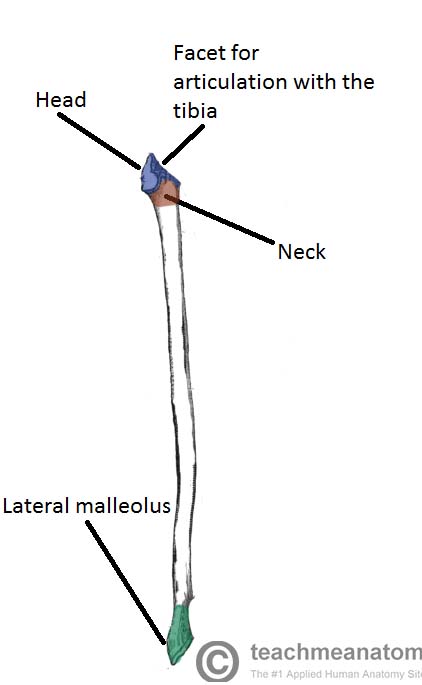 FIBULA
 It is the slender (thin) lateral bone of the leg.  It takes no part in articulation of knee joint
Styloid process
Bones involved in the knee joint are the femur, tibia and patella.
Upper end of Fibula
The upper end contains:
Head : articulates with lateral condyle of tibia. 
Styloid process
Neck

Shaft of Fibula:
4 surfaces 
4 borders: the medial border (interosseous border) gives attachment to interosseous membrane
*note: Femur and tibia each have 3 surfaces and 3 borders BUT fibula has 4 surfaces and 4 borders
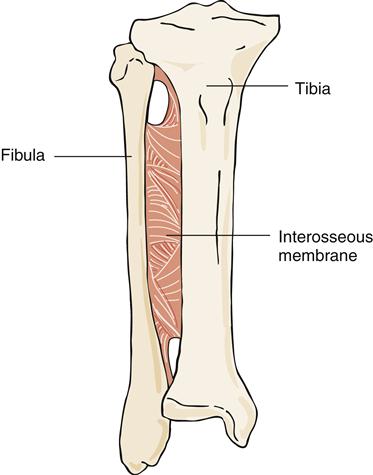 Lower end of Fibula   A. Lateral malleolus (subcutaneous)	 Its medial surface is smooth for articulation with talus to form 	ankle joint. 
*note: for each leg we have 2 malleolus : 1st the medial one comes from the tibia2nd the lateral one comes from fibula
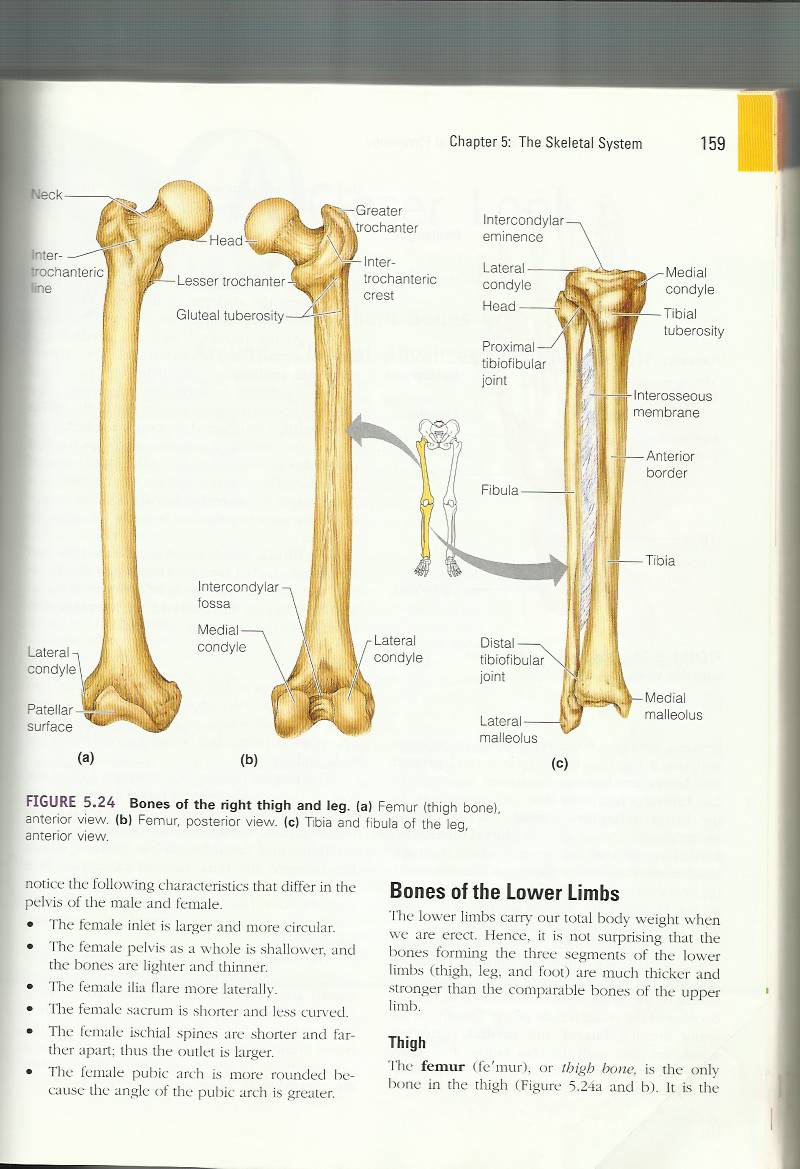 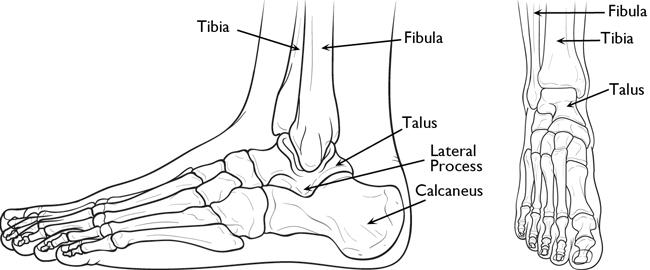 Extra Picture
Comparing the long bones
Bones of foot (26 bones in each foot)
7 tarsal bones
They start to ossify before birth and end ossification by 5th year in all tarsal bones.
(The process of ossification allows bones to form while a fetus is still in the womb. The process converts various types of connective tissue into bone)

They are:
Calcaneus 
Talus
Navicular
Cuboid
3 Cuneiform bones
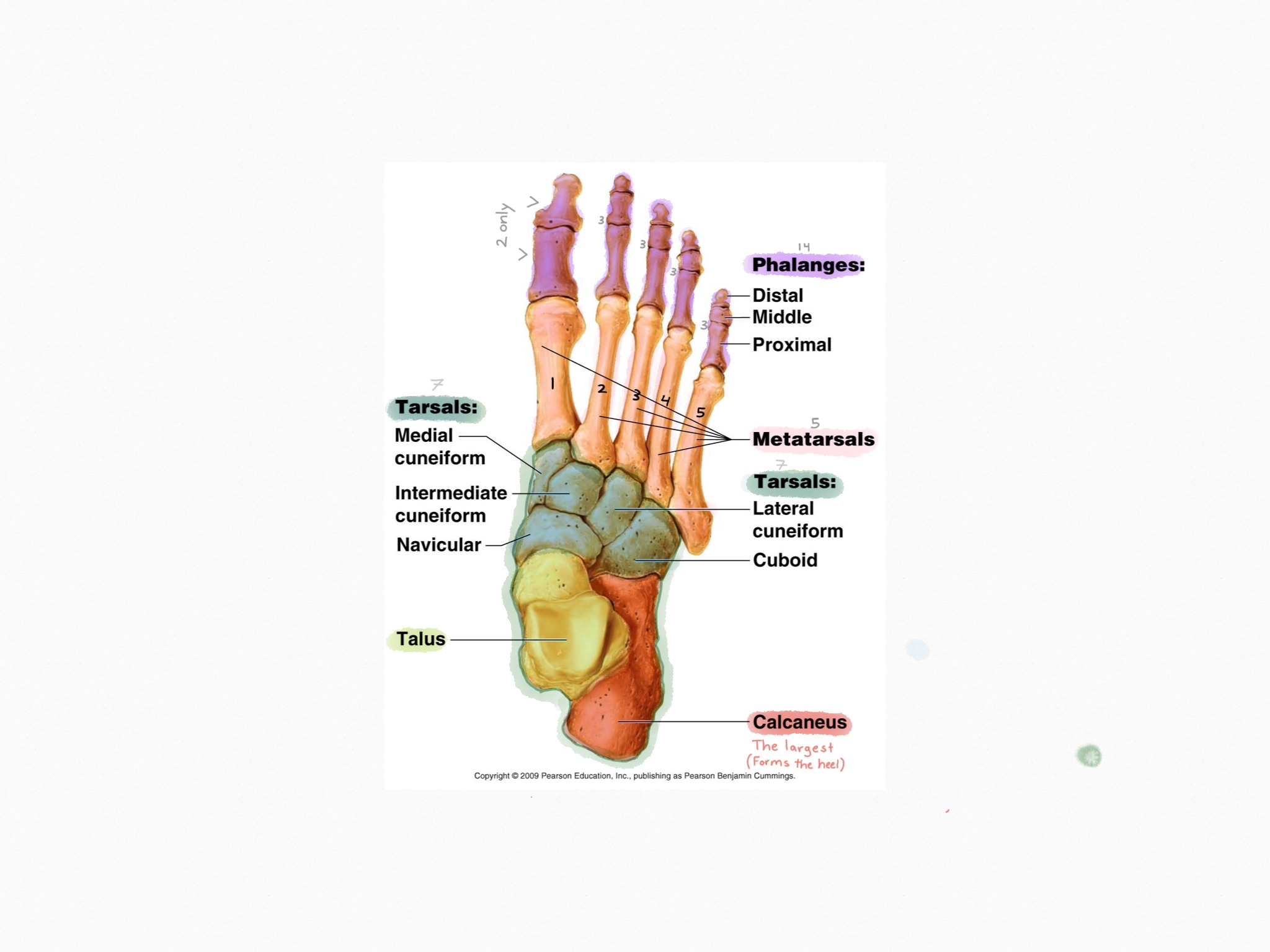 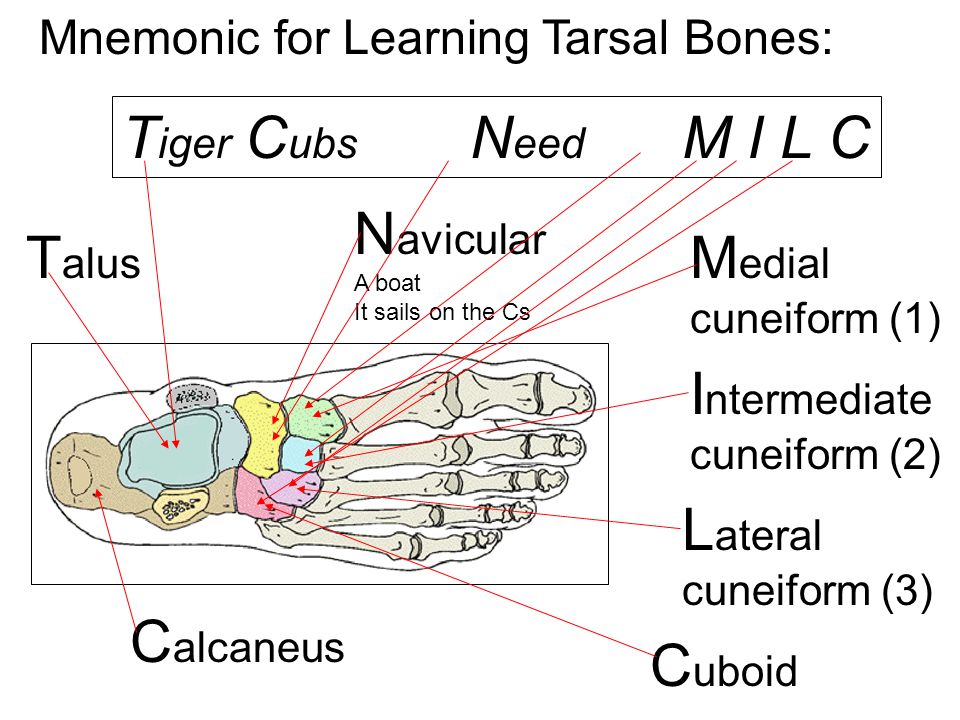 Note that:
Calcaneum is the largest bone of foot forming the “heel”.
ONLY TALUS articulate with tibia and fibula at the ankle joint.
Mnemonics for the Tarsal Bones (Team 432)
The Circus Needs More Interesting Little Clowns.
T: Talus
C: Calcaneus
N: Navicular
M: Medial cuneiform
I: Intermediate cuneiform
L: Lateral cuneiform
C: Cuboid

تهاني كلت كباب ونيفا وثلاث كتاكيت
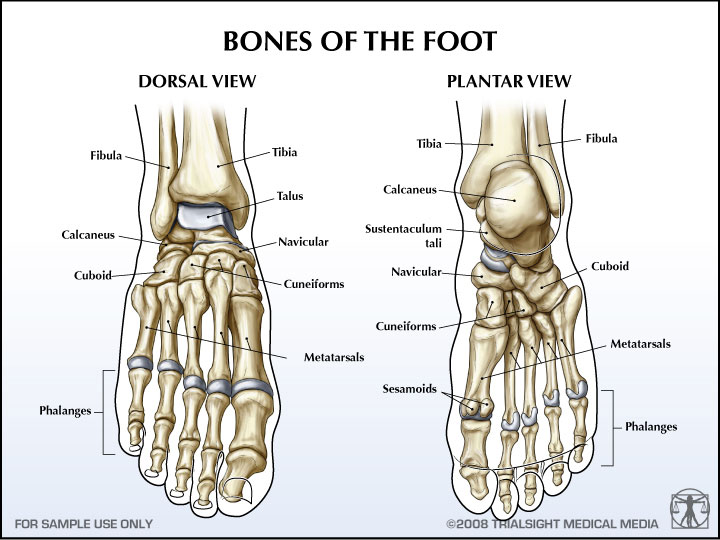 Bones of foot (26 bones in each foot)
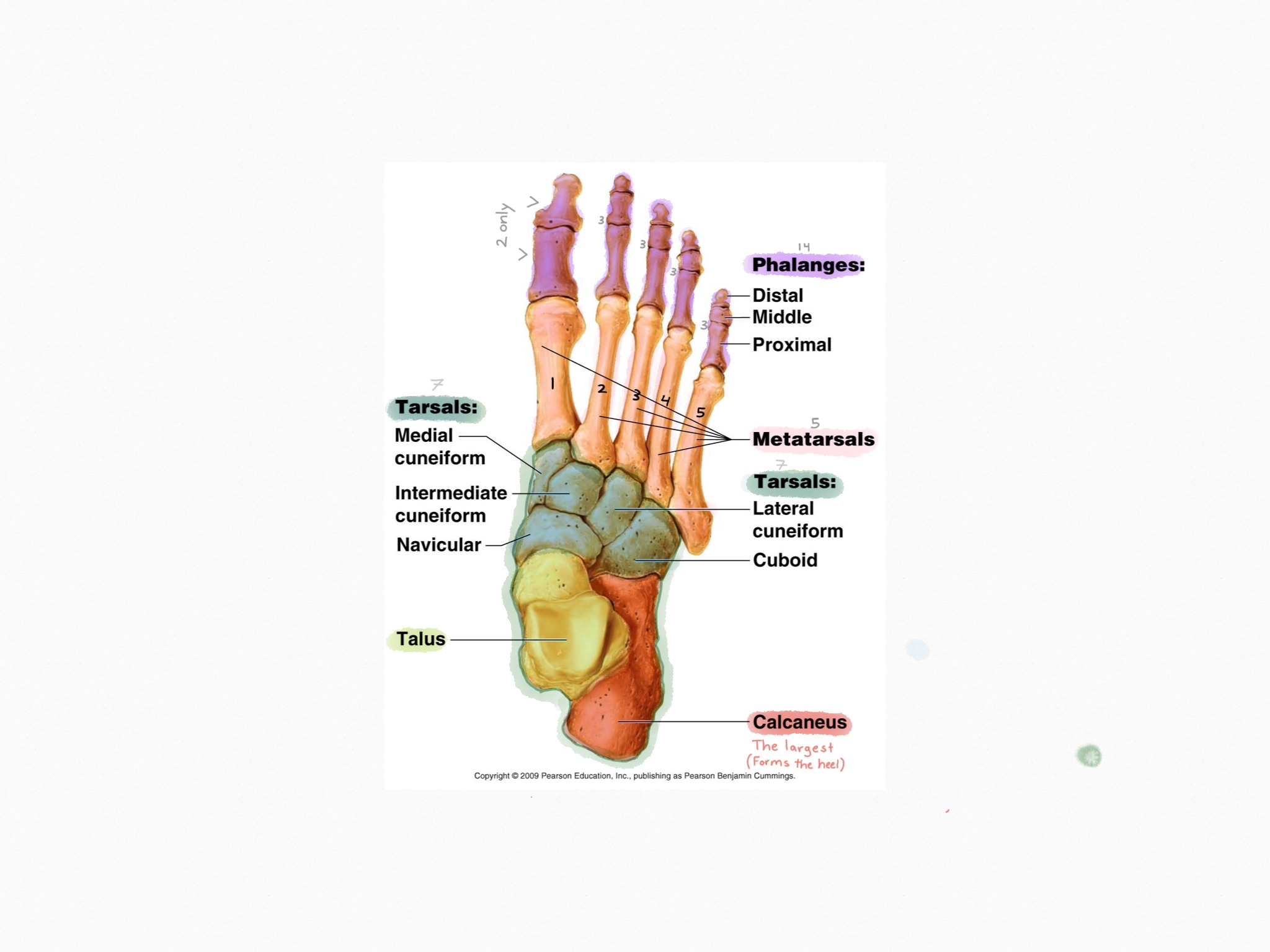 14 phalanges:
Only 2 phalanges for big two (proximal and distal only) while the rest 4 toes have 3 phalanges for each (proximal, middle, and distal)
Each phalanx has base, shaft, and head.
5 metatarsal bones:
Numbered from medial (big finger) to lateral.
First metatarsal is large and lies medially
Each metatarsal has a base (proximal), a shaft, and a head (distal).
Notes about the bones of foot:
The foot is a complex structure,
There are 26 bones in each foot alone. 
The foot is also well muscled and is supported by ligaments and tissue known as fascia. 
Support is of prime importance in the foot, as it bears the weight of the body and must adopt different configurations to permit locomotion.
بطن القدم
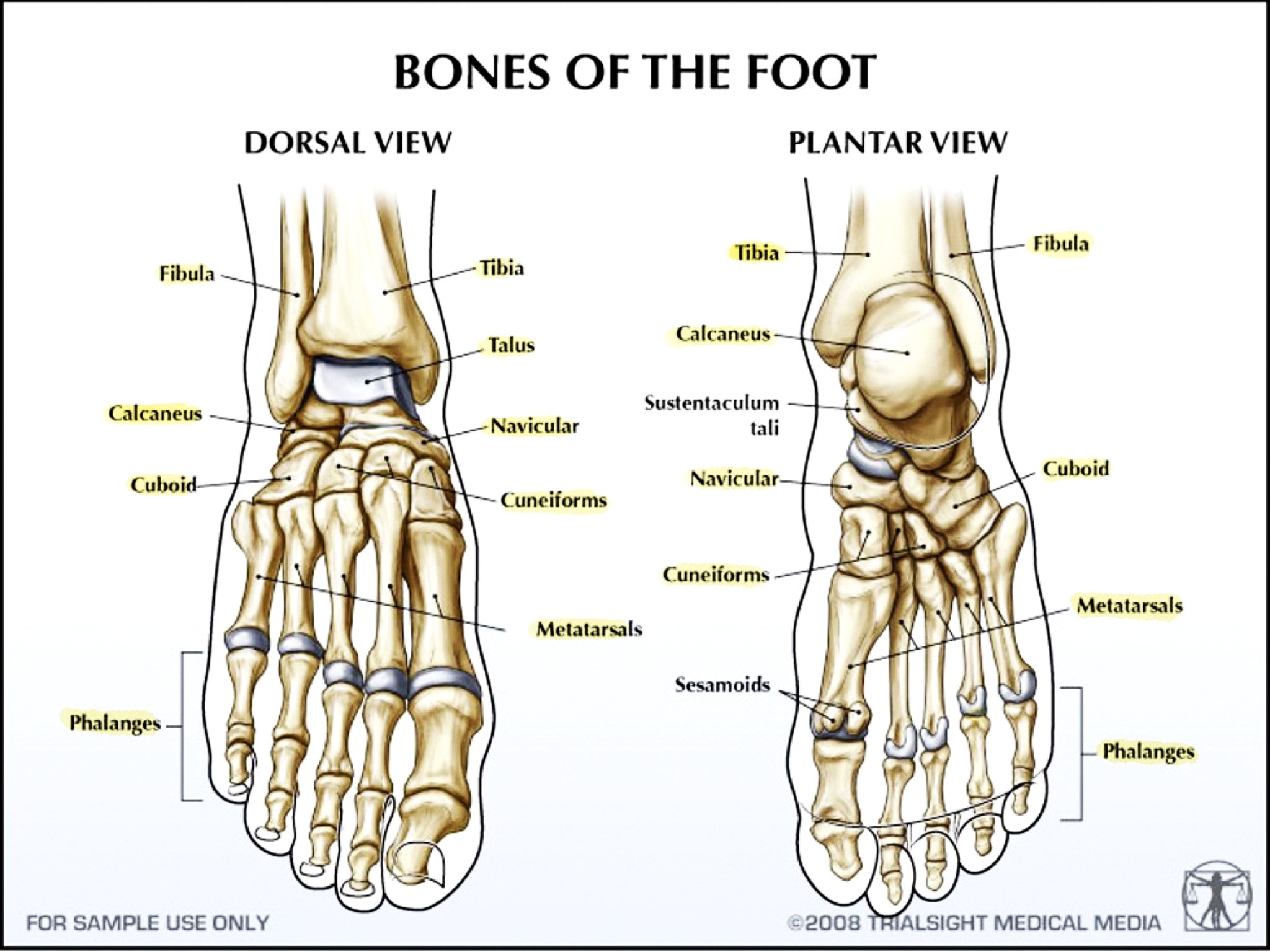 Additional picture for understanding
Summary
Skeleton of lower limb consists of: 
Femur: is the bone of thigh
Tibia: the medial bone of the leg
Fibula: the lateral bone of the leg

Skeleton of foot: 
Tarsal bones (7 in number) and one of them is the calcaneum (the largest bone in foot forming the heel)
Metatarsal bones (5 in number)
Phalanges (14 in number)

The subcutaneous parts of bones in the lower limb are:  (IMPORTANT)
Patella
Anterior border of the tibia 
Tibial tuberosity
Medial surface of shaft of tibia
Medial malleolus of tibia
Lateral malleolus of fibula.
Don’t Forget!
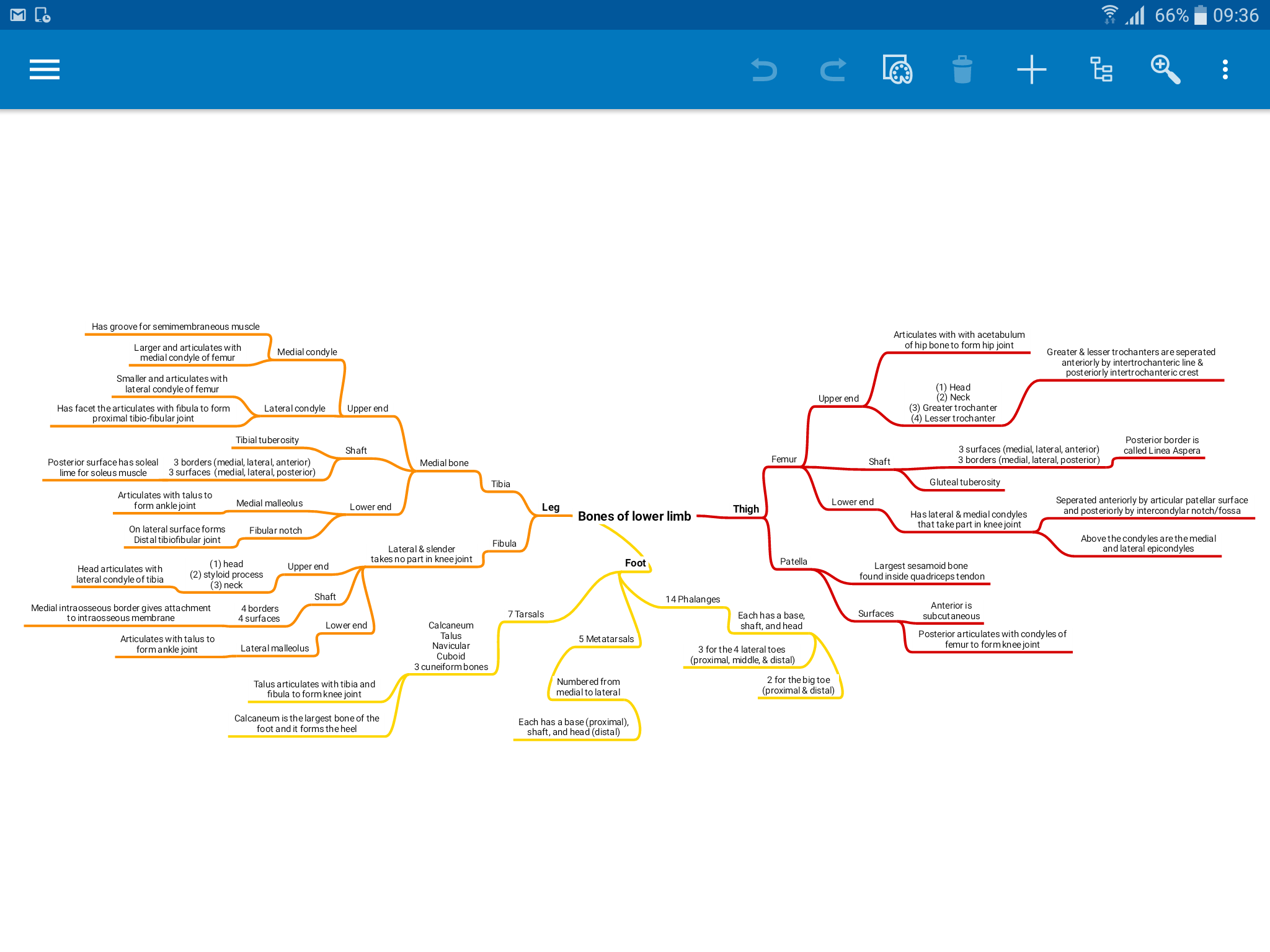 line
*We HIGHLY recommend you visit these websites*

http://teachmeanatomy.info/

http://www.med.umich.edu/lrc/coursepages/m1/anatomy2010/html/courseinfo/mich_quiz_index.html 

To download Essential Anatomy 5 

https://twitter.com/Med_436/status/807971055524515841
Questions
1. A thick border found posteriorly in the femur:    
a) Axillary border 
b) Medial border
c) Linea aspera

2. What is below the greater trochanter?
a) Articular patellar surface.
b) Gluteal tuberosity
c) Intercondylar notch or fossa.

3. The medial margin of linea aspera continues below as medial supracondylar ridge. 
T
F

4. A Triangular area, lies at the lower end of the shaft.
a) popliteal surface.
b) lateral epicondyles.
c) intercondylar notch or fossa

5. What do lateral and medial condyles form?
a) intercondylar notch or fossa.
b) knee joint 
c) linea aspera






6. The largest sesamoid bone in our body is:
 Petalle
Tibia
Patella
Fibula

7. Apex of the patella lies inferiorly and is connected to:
Quadriceps femoris muscles.
Fibula
Condyles of the femur
Tuberosity of tibia

8. This is the :
Right humerus 
Left humerus 
Right femur
Left femur
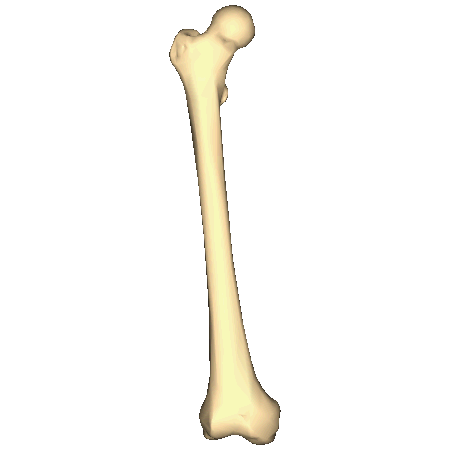 Answers :
c  
b
a
a
b
c
d
c
Questions
9. The lateral bone of leg is :
Patella
Fibula
Humerus
Tibia

10. The patella: 
Lies on the back of the knee joint.
Has apex lying superiorly.
Has smooth articulating anterior surface.
Gives attachment to quadriceps femoris tendon.

11. The tarsal bones of foot consists of:
7 bones
8 bones 
9 bones
10  bones







12. Which one of the foot bones contributes in the ankle joint? 
Calcaneum
Talus 
Cuboid
Navicular

13. Which one of the following bones forms the heel of foot?
a) Talus
b) Calcaneum 
c) Cuboid
d) Navicular

14. Which one of the following bones is the largest bone in the foot?
Cuboid
Cuneiform
Navicular
Calcaneum
Answers :
9. b  
10. d
11. a
12. b
13. b
14. d
Questions
15. The medial bone of the leg is:
Femur
Humerus
Tibia 
Fibula

16. The cuboid bone of the foot is considered: 
 Metatarsal and is located on the medial side of the foot
 Tarsal and is located on the medial side of the foot
 Metatarsal and is located on the lateral side of the foot
 Tarsal and is located on the lateral side of the foot

17. Tibia’s Shaft has three surfaces: Medial, Lateral and 
a) Anterior.
b) Posterior.
c) Interosseous.

18. The lower end of the ….. articulates with the talus for formation of ankle joint.
a) Tibia
b) Femur
c) Humerus 


19. The fifth toe of the foot doesn’t have a middle phalanx 
True
False

20. The tarsal, metatarsal, and phalanges bones in the foot are respectively:
8, 5, 14
7, 5, 15
7, 5, 14 
7, 4, 14
Answers:
15. c
16. d
17. b
18. a
19. b
20. c
Questions
21. List all the bones in the three regions of the lower limb.

22. Lateral condyle has facet on its lateral side for articulation with head of fibula to form ……?23. An oblique line that attaches soleus muscle?

24. What are the parts of upper end of fibula?
25. How many surfaces and borders do the tibia and fibula have? 

26. Fibular notch of the tibia forms?
Answers:
21. Bones of the thigh (femur & patella)
Bones of the leg (tibia & Fibula).
Bones of the foot (tarsals, metatarsals and phalanges) 
22. Proximal tibio-fibular joint.
23. Soleal line.
24. Head, styloid process and neck. 
25. The tibia has 3 surfaces and 3 borders and the fibula has 4 surfaces and 4 borders.
26. Distal tibiofibular joint.
Leaders:
Nawaf AlKhudairy 
Jawaher Abanumy
Ghada Almazrou
Members:
Dania Alkelabi
Deena AlNowiser
Jawaher Alkhayyal
Nourah Al Hogail
Rawan Alharbi
Razan AlQahtani
Safa Al-Osaimi
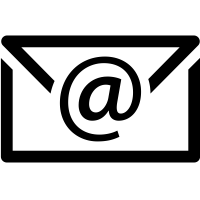 anatomyteam436@gmail.com
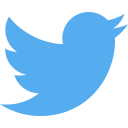 @anatomy436